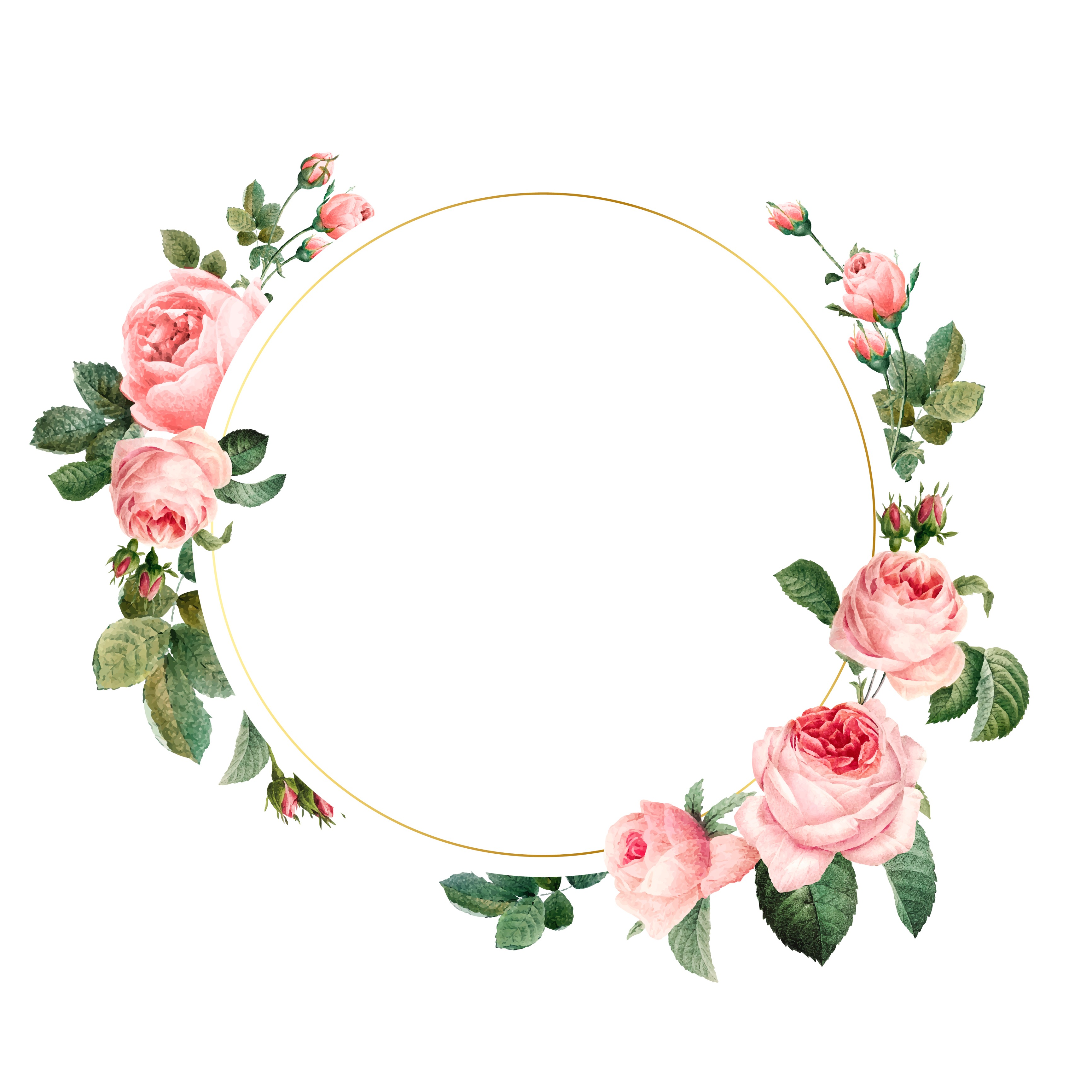 إعداد: د. أسامة محمد ناصر
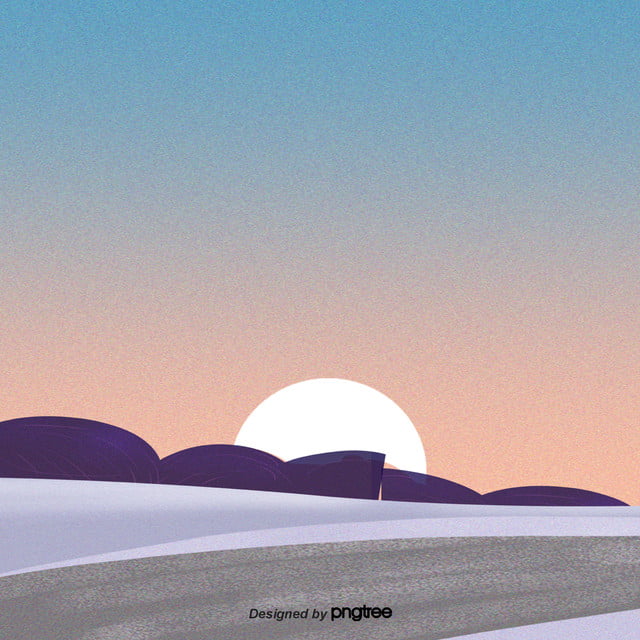 اللّهمّ إنّي أصبحت أشهدك، وأشهد حملة عرشك، وملائكتك، وجميع خلقك، أنّك أنت الله لا إله إلاّ أنت وحدك لا شريك لك، وأنّ محمّداً عبدك ورسولك.
«رَبِّ اشْرَحْ لِي صَدْرِي وَ يَسِّرْ لِي أَمْرِي وَاحْلُلْ عُقْدَةً مِّن لِّسَانِي يَفْقَهُوا قَوْلِي».
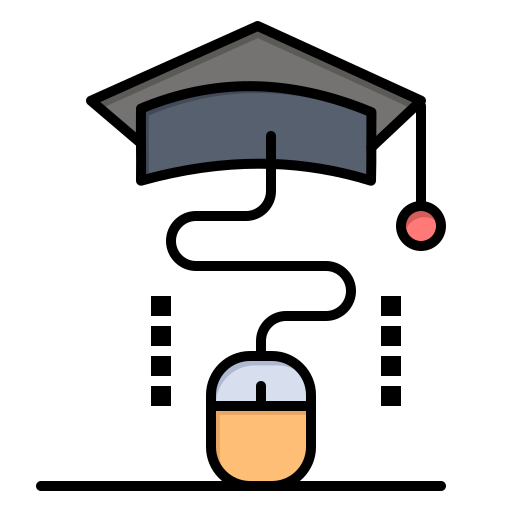 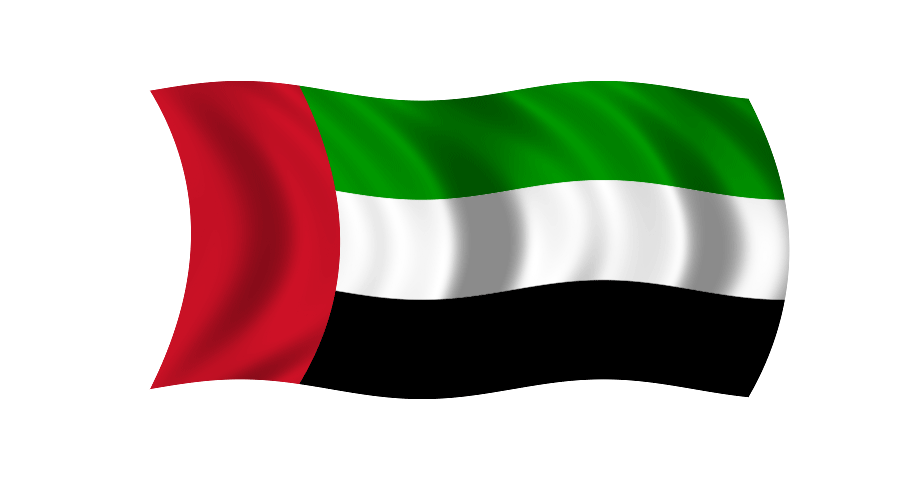 السلام الوطني لدولة الإمارات العربية المتحدة
ملاحظة هامة: على الطالب الوقوف أثناء السلام الوطني.
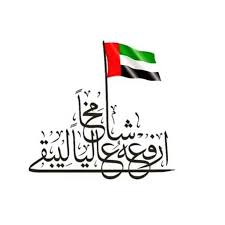 «المواطنة الرقمية»
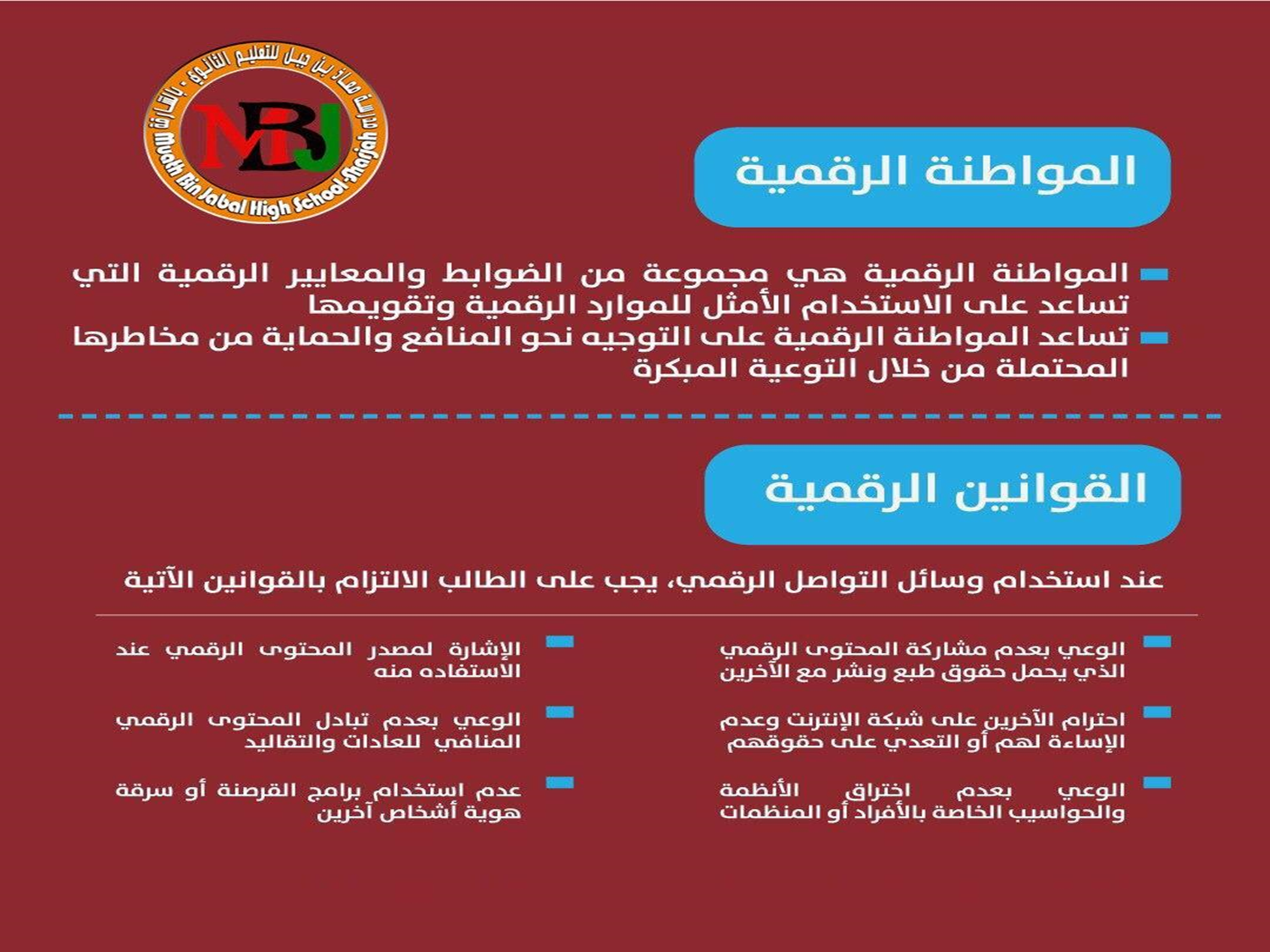 قواعد التعلم عن بعد:
التزم بتوقيت الحصة
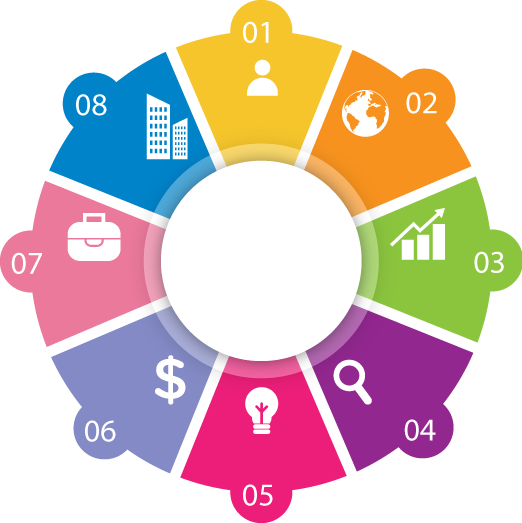 استئذن برفع اليد و أجب على المحادثة
اتبع تعليمات المعلم و دوِّن ملاحظاتك
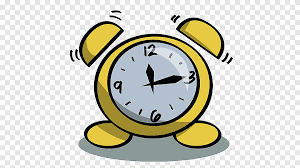 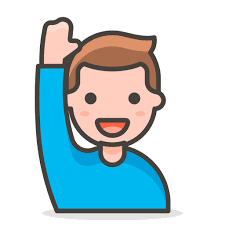 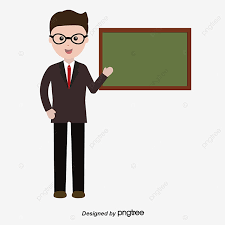 أستمع إلى المعلم بتركيز و أبتعد عن ضجيج من حولي
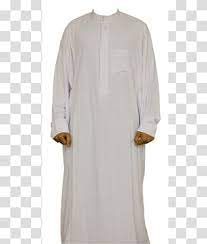 التزم باللباس المحتشم
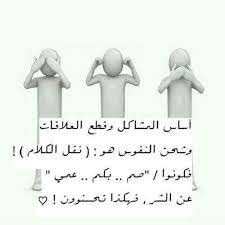 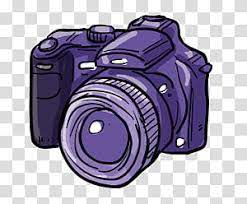 لا تفتح الكاميرا أو الميكروفون إلا في حالة طلب المعلم لذلك
التزم بآداب الحصة و اجلس بشكل صحيح
التزام الصمت
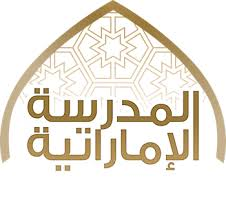 الحضور والغياب
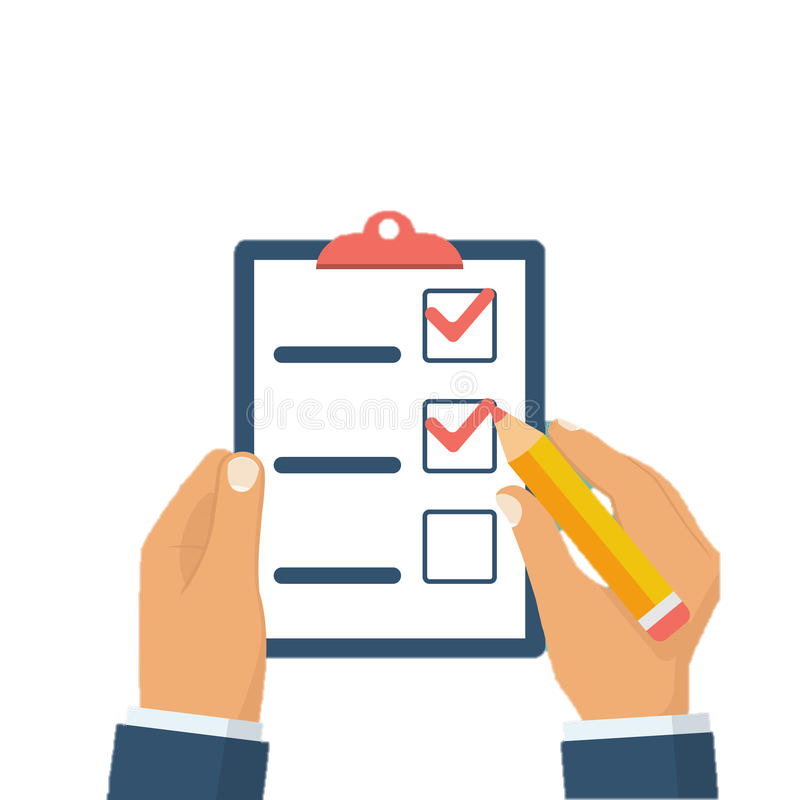 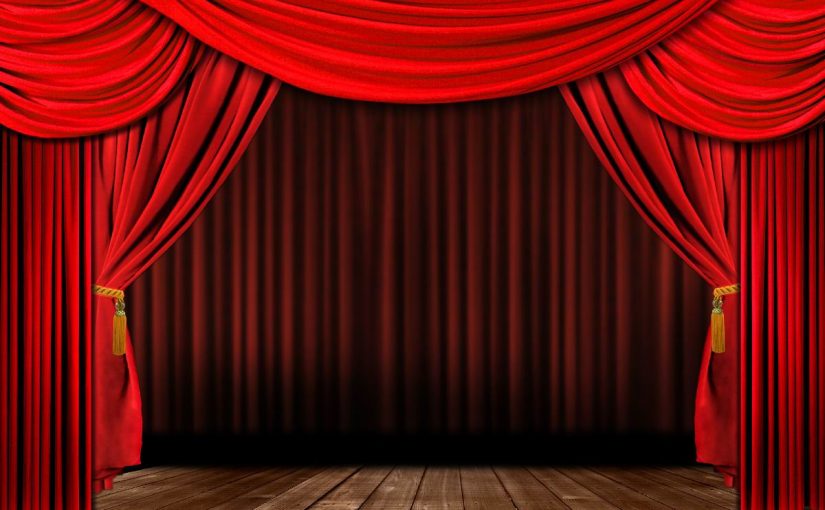 و الآن شاهد الفيديو التالي 
 (التهيئة) و حاول استنتاج عنوان درسنا لليوم
التهيئة: فيديو تمهيدي
مقاصدالتشريع الخمسة
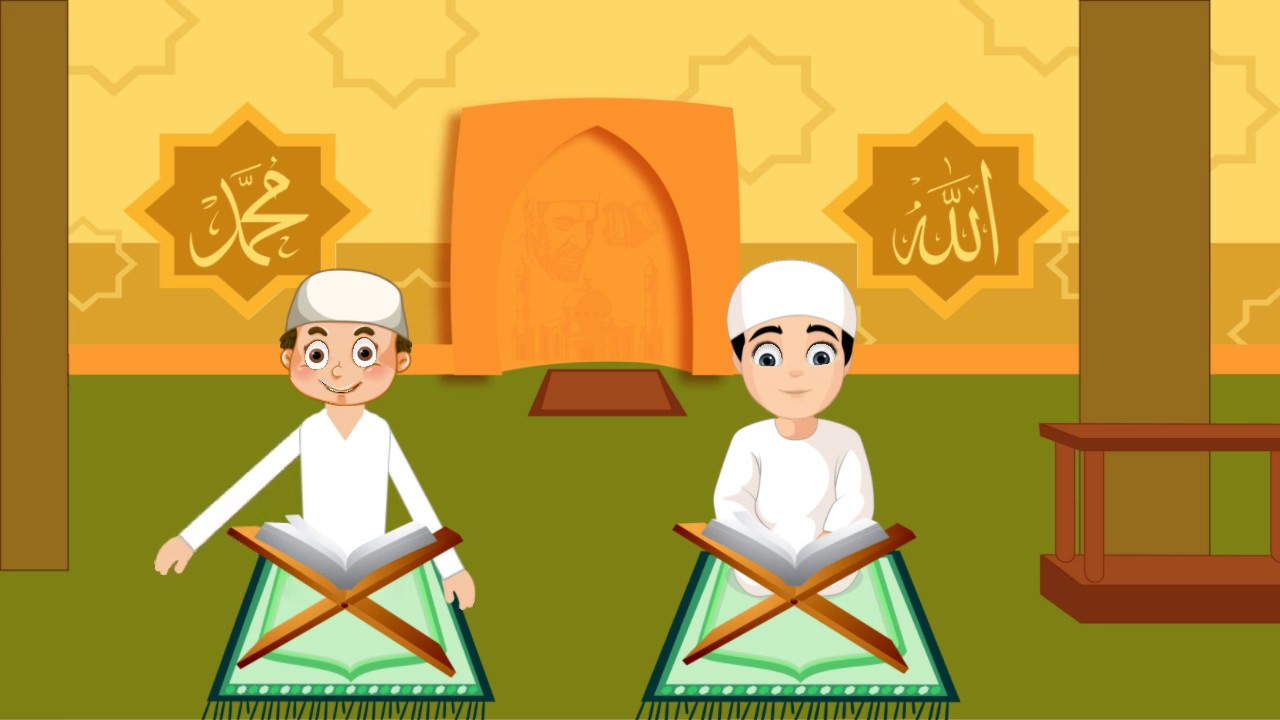 خ
أتعلم من هذا الدرس :
1- أوضح مفهوم علم المقاصد
3-أحدد علاقة المقاصد و الضروريات بغيرها
2-أبين فوائد دراسة مقاصد الشريعة .
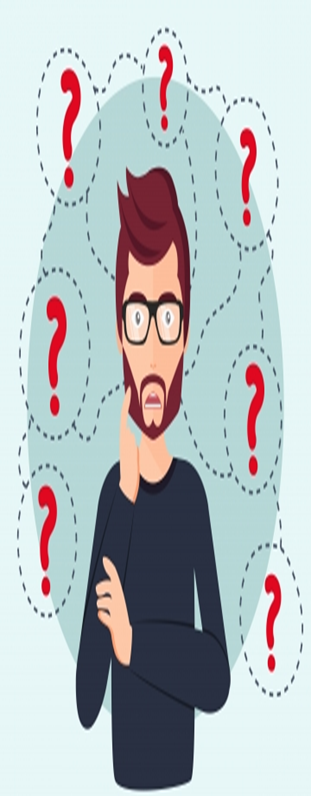 4- أستنتج وسائل حفظ مقاصد التشريع الخمسة.
5- أحرص على حفظ الضروريات الخمس
«أبادر لأتعلم»
قال تعالى:{أَفَحَسِبْتُمْ أَنَّمَا خَلَقْنَاكُمْ عَبَثًا وَأَنَّكُمْ إِلَيْنَا لَا تُرْجَعُونَ } ، إن الله سبحانه و تعالى حكيم لم يخلق الإنسان عبثاً ولم يتركه سدى فأرسل له الرسل و الأنبياء ، وأنزل عليهم الكتب و الشرائع، إلى أن ختم الله تعالى الرسل و الأنبياء بسيدنا محمد صلى الله عليه وسلم، وختم الكتب و الشرائع بالقرآن العظيم و شريعة الإسلام،وكل حكم شرعي في كتاب
 الله أو سنة نبيه صلى الله عليه وسلم  إنما نزل لحكمة وغاية  لجلب مصلحة أو لدفع مفسدة، أو لكليهما معاً.
أستنبط:
1- الغاية من خلق الإنسان من خلال تتبع آيات القرآن الكريم المتعلقة بالإشارة إلى هذه الغاية :
عبادة الله تعالى
إعمار الأرض
اختبار الإنسان و العمل الصالح
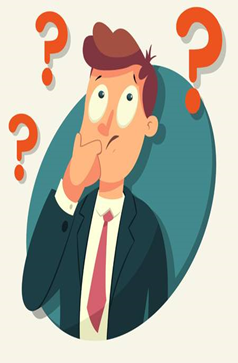 2- المقصود بالعبادة في قوله تعالى : {ليعبدون}:
- أي إلا لآمرهم بعبادتي و أبتليهم أي أختبرهم بالتكاليف، ثم أجازيهم على أعمالهم ، إن خيراً فخير و إن شراً فشر.
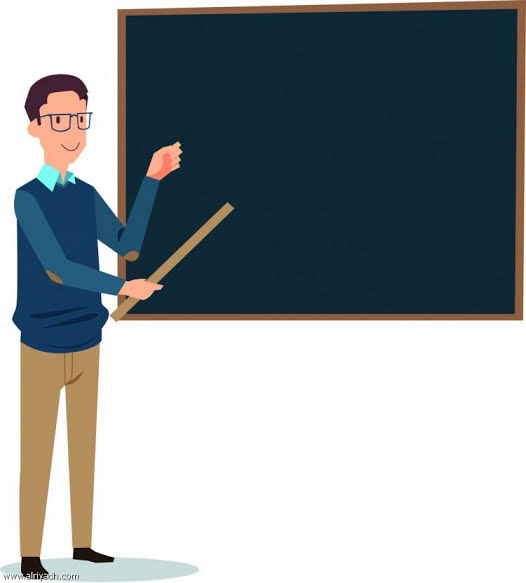 المقاصد لغة : جمع مقصد و قصد الشيء توجه إليه. 
مقاصد الشريعة اصطلاحاً: 
هي الأهداف و الغايات الكلية و الحكم الجزئية التي راعتها الشريعة الإسلامية  لتحقيق مصالح العباد في الدنيا و الآخرة.
تقويم مرحلي
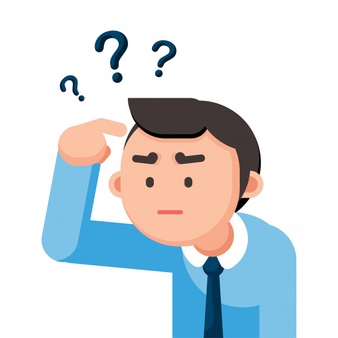 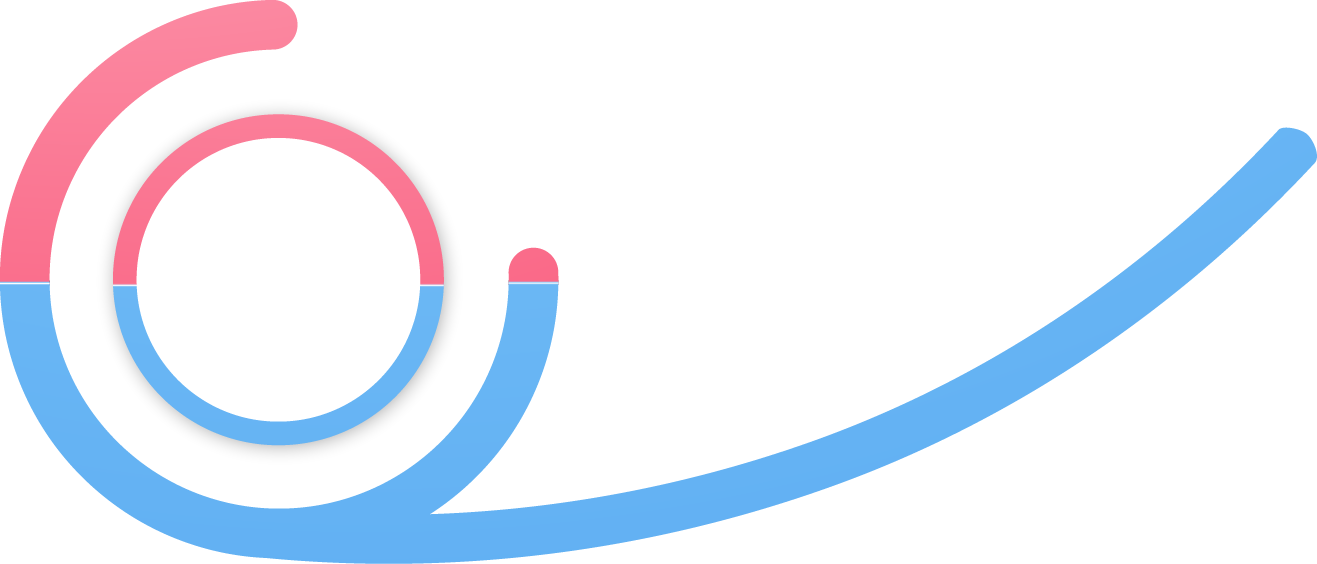 معنى مقاصد
 الشريعة 
اصطلاحاً
وضّح
15
أصنف المصطلحات التالية وفق العبارة التي تبين علاقتها بمقاصد الشريعة:
المصالح المرسلة – القياس – الضرورة – سد الذرائع
القياس
المصالح المرسلة
سد الذرائع
الضرورة
«إضاءة: الشريعة مبنية على تحقيق مصالح العباد في الدنيا و الآخرة ، وهي عدل كلها، فكل مسألة خرجت عن العدل إلى الجور، و عن الرحمة إلى ضدها ، و عن الحكمه إلى العبث فليست من الشريعة، و أن أدخلت فيها بالتأويل ، فالشريعة عدل الله بين عباده ،ورحمته بين خلقه ، وظله في أرضه ،و حكمته الداله عليه و على صدق رسول الله صلى الله عليه و سلم».
فوائد دراسة مقاصد الشريعة :
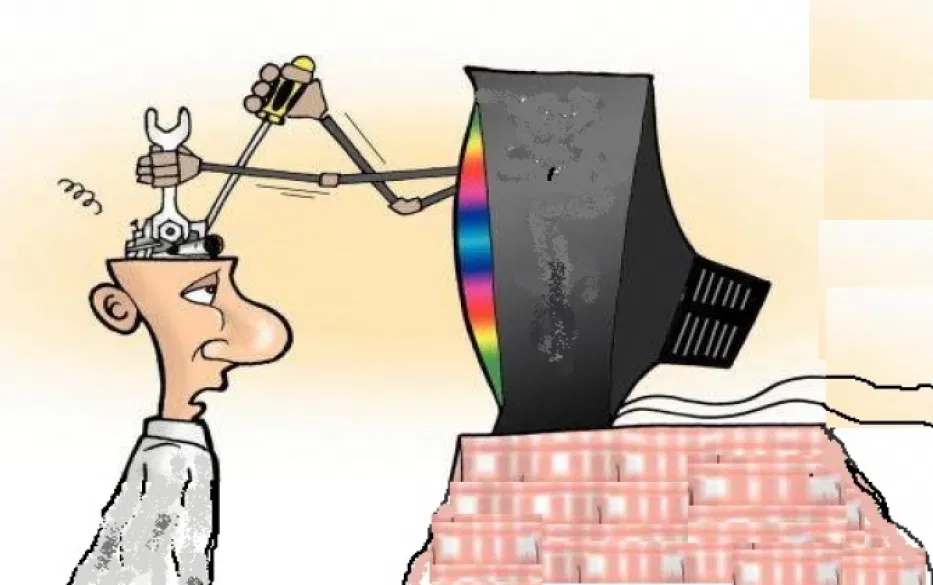 1-  تحصين المسلم من الأفكار الهدامة:
قال تعالى : { يُرِيدُ اللَّهُ بِكُمُ الْيُسْرَ وَلَا يُرِيدُ بِكُمُ الْعُسْرَ}.
2- المقاصد روح الأعمال : فالأعمال التي يمارسها المسلم تظل هامدة بلا روح إذا لم يدرك مقاصدها و العبرة منها ، فالمقاصد تمكن الشخص من إدراك المنفعة الناتجة عن أعماله.
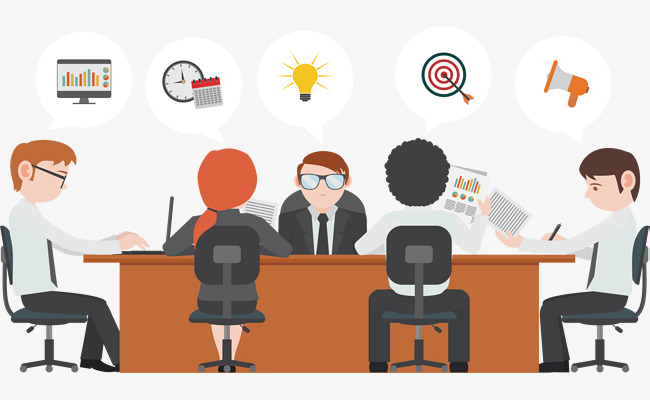 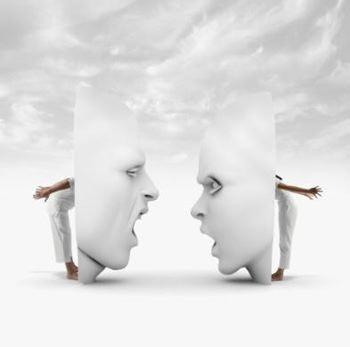 3- المقاصد مرجع مهم في حسم الخلاف و تقليل النزاع الفقهي: من خلال ترجيح القول الذي يحقق مقاصد الشريعة.
4- المقاصد مرجع مهم للاجتهاد في المسائل و الوقائع الجديدة.
تقويم مرحلي
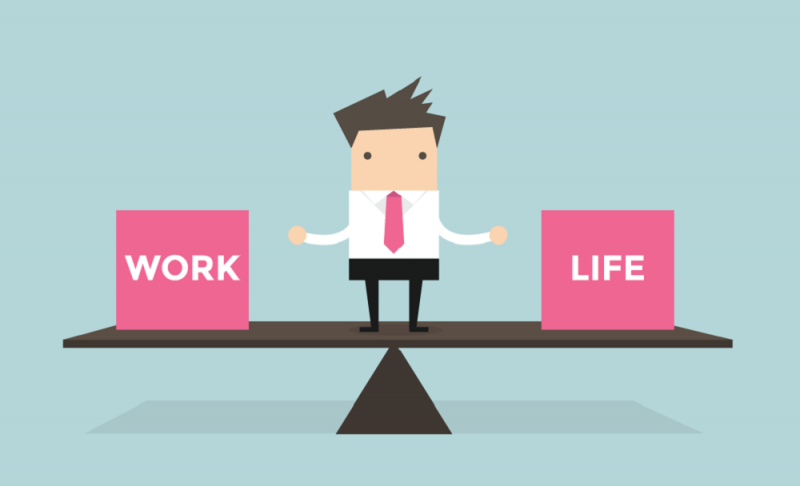 حال مجتمع يحفظ فيه أفراده مقاصد الشريعة
هل مقاصد التشريع تحفظ حياة الإنسان فعلا؟
أبدي رأيك
توقع
العلاقة بين الضرورة و الضرر:
تندرج الضرورة تحت قاعدة حفظ الشريعة  للضروريات الخمس . فقد أجتمع في الضرورة معنى الاحتياج الشديد من ناحيتين : 1- أنها سبب من أسباب الرخصة ( لمنع الضرر ) : فالضرورات تبيح المحظورات ، فإذا كانت الضرورة ناتجة عن ضرر واقع ، أو متوقع فقد كفل الإسلام حفظ الضروريات بأن أباح أرتكاب المحظورات.2- أنها أعلى درجات المصالح (الإنسانية) و أقواها: فالحاجة إليها شديدة ؛ لذا يكون الضرر المترتب على فقدانها كبيراً.
الضرر
«تقويم مرحلي»
ما العلاقة بين الضرورة و الضرر
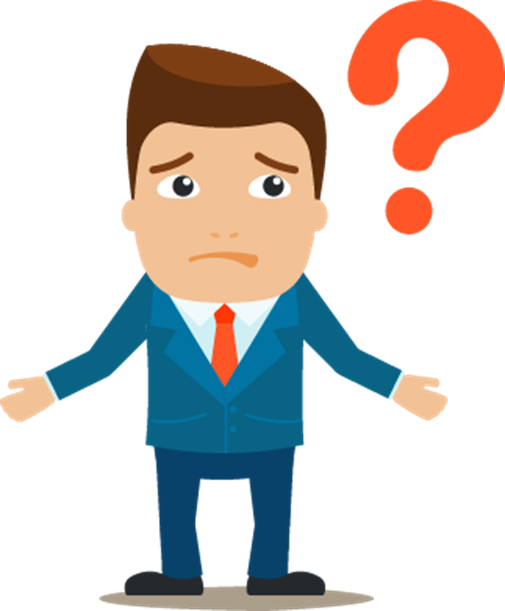 الضروريات الخمس:
الضرورة في اللغة من الضر، ضد النفع، و الضرورة تأتي بمعنى المشقة، و الحاجة الشديدة .و تسمى الضروريات الخمس بالكليات ، و الأصول ، و المقاصد، و المصالح الخمس : وهي  الأمور التي تقوم عليها  حياة الناس ، و يتوقف عليها وجودهم  في الدنيا و نجاتهم في الآخرة ، فلو فقدت لاختل نظام الحياة و تحصر مصالح الناس الضرورية في خمس ضروريات مرتبه حسب أهميتها :
1- حفظ الدين
2- حفظ النفس
3- حفظ العقل
4- حفظ النسل
5- حفظ المال
أستخرج و أستنبط من الآيتين الكريمتين ما يتعلق بحفظ الضروريات الخمس:
قال تعالى: «قُلْ تَعَالَوْا أَتْلُ مَا حَرَّمَ رَبُّكُمْ عَلَيْكُمْ أَلَّا تُشْرِكُوا بِهِ شَيْئًا وَبِالْوَالِدَيْنِ إِحْسَانًا وَلَا تَقْتُلُوا أَوْلَادَكُمْ مِنْ إِمْلَاقٍ نَحْنُ نَرْزُقُكُمْ وَإِيَّاهُمْ وَلَا تَقْرَبُوا الْفَوَاحِشَ مَا ظَهَرَ مِنْهَا وَمَا بَطَنَ وَلَا تَقْتُلُوا النَّفْسَ الَّتِي حَرَّمَ اللَّهُ إِلَّا بِالْحَقِّ ذَلِكُمْ وَصَّاكُمْ بِهِ لَعَلَّكُمْ تَعْقِلُونَ (151) وَلَا تَقْرَبُوا مَالَ الْيَتِيمِ إِلَّا بِالَّتِي هِيَ أَحْسَنُ حَتَّى يَبْلُغَ أَشُدَّهُ وَأَوْفُوا الْكَيْلَ وَالْمِيزَانَ بِالْقِسْطِ لَا نُكَلِّفُ نَفْسًا إِلَّا وُسْعَهَا وَإِذَا قُلْتُمْ فَاعْدِلُوا وَلَوْ كَانَ ذَا قُرْبَى وَبِعَهْدِ اللَّهِ أَوْفُوا ذَلِكُمْ وَصَّاكُمْ بِهِ لَعَلَّكُمْ تَذَكَّرُونَ».
«ألا تشركو به شيئاً»
«وَلَا تَقْتُلُوا أَوْلَادَكُمْ مِنْ إِمْلَاقٍ» /  «لولا تقتلوا النفس التي حرم الله إلا بالحق».
«ذَلِكُمْ وَصَّاكُمْ بِهِ لَعَلَّكُمْ تَذَكَّرُون لأن العاقل يحافظ على تلك الضروريات ولا يتعدى عليها»
«وَلَا تَقْتُلُوا أَوْلَادَكُمْ مِنْ إِمْلَاقٍ نَحْنُ نَرْزُقُكُمْ وَإِيَّاهُمْ» و «وَلَا تَقْرَبُوا الْفَوَاحِش»
«وَأَوْفُوا الْكَيْلَ وَالْمِيزَانَ بِالْقِسْطِ \ ولا تقربوا مال اليتيم إلا بالتي هي أحسن حتى يبلغ أشده»
حفظ الضروريات الخمس:
الشريعة وضعت لحفظ هذه الخمس
أكتشف من قول الشاطبي :
حفظ الشريعة الإسلامية للضروريات الخمس :
جاءت الشريعة بحفظ كل مقصد من جانبين هما :
جانب الوجود :
قيامها وقيام أركانها
منع الضرر عنها
جانب الحماية:
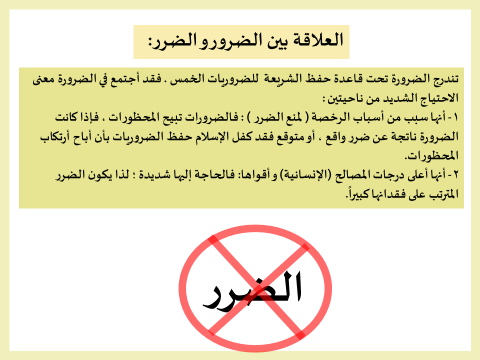 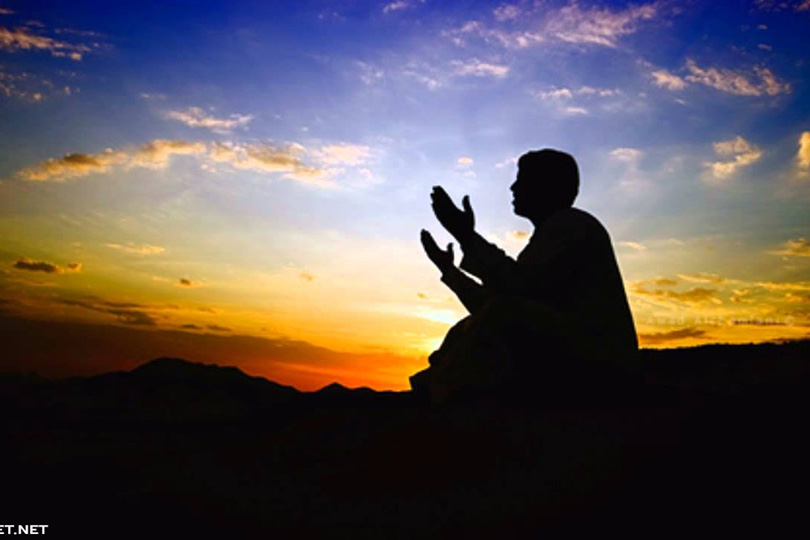 أولا: مقصد حفظ الدين:
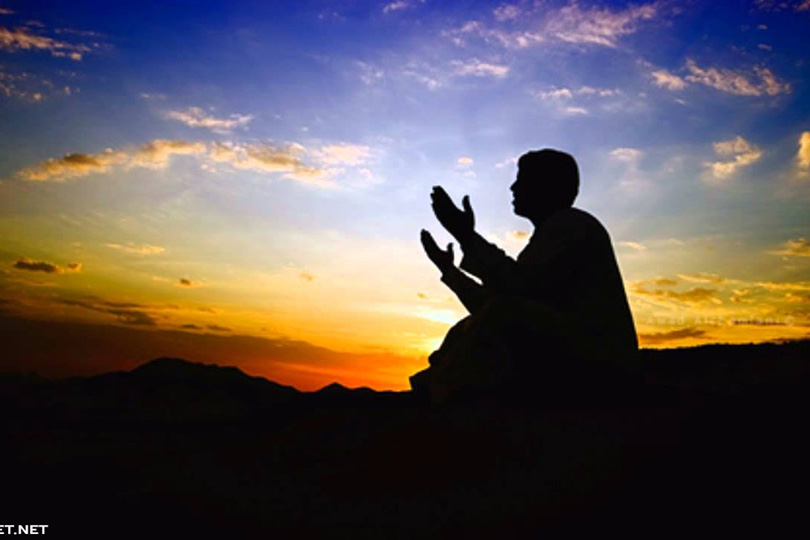 حفظ الدين في مقدمة كل المصالح و المقاصد ، وضياعه ، يؤدي إلى ضياع المقاصد الأخرى ، فالدين فطرة إنسانية، وجميع الشرائع متفقة على وجوب المحافظة عليه فالدين جامع العقائد و العبادات و الأحكام و القوانين التي شرعها الله تعالى لتنظيم علاقة الناس بربهم، و علاقتهم بعضهم ببعض ولابد من حفظه من جانبين : جانب الوجود و جانب الحماية .
ب. حماية الدين و منع الأعتداء عليه:
أ. حفظ الدين من جانب الوجود :
ويكون ذلك بطرق عديدة منها : 1- إقامة أركان الإيمان.2- تعلم العلوم الشرعية. 
3- الدعوه إلى الله عز وجل بالحوار و الأدلة و الإقناع.
ويكون ذلك بطرائق كثيرة ، منها: 1. الجهاد في سبيل.
2. مواجهة الذين ينشرون الفساد 
3. حرم الإسلام سب معتقدات الآخرين: كما حرم إزدراء الدين و الإستهزاء به و قد سنت دولة الإمارات العربية المتحدة قانونا لمكافحة التمييز و الكراهية يجرم كافة أشكال ازدراء الأديان و المقدسات و خطابات الكراهية و التكفير.
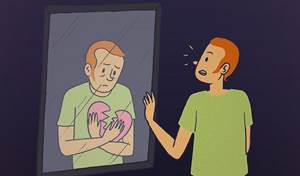 ثانيا: مقصد حفظ النفس:
 ويتم ذلك بطريقين :
أ. حفظ النفس من جانب الوجود:
ويكون ذلك بوسائل عدة ،منها: 1. أوجب على الإنسان أن يمد نفسه بوسائل الإبقاء على حياته من الطعام و الشراب و اللباس و السكن ، و أن يحافظ على صحته بالأخذ بأسباب الوقاية من الأمراض ، و التداوي عند المرض .2. أباح الله تعالى للإنسان المحظورات: عند الإضطرار إليها بقدر ما يدفع عنه الهلاك؛ حفظاً للنفس، قال تعالى :{فَمَنِ اضْطُرَّ غَيْرَ بَاغٍ وَلَا عَادٍ فَلَا إِثْمَ عَلَيْهِ ۚ إِنَّ اللَّهَ غَفُورٌ رَّحِيمٌ} .
ومن التطبيقات المعاصرة لهذه القاعدة : 
أ.جواز نقل الأعضاء من الميت إلى الحي للضرورة , لأنه فيه إزالة للضرر عن الحي بضرر أخف منه,فالأموات وإن كانت لهم حرمة, ولكن تقدم مصالح الأحياءعلى الأموات , ولا تجري هذه العملية إلا بشروط أهمها إذن الميت حال حياتة على التبرع دون عوض مالي, وموافقة أهلة كذلك.
ب.جواز رمي الجمرات أيام التشريق ليلا.
ج.تشريع الرخص حماية للنفس: كرخصة الفطر في رمضان للمريض,والجمع والقصر بين الصلوات.
ب.حفظ النفس من جانب الحماية:
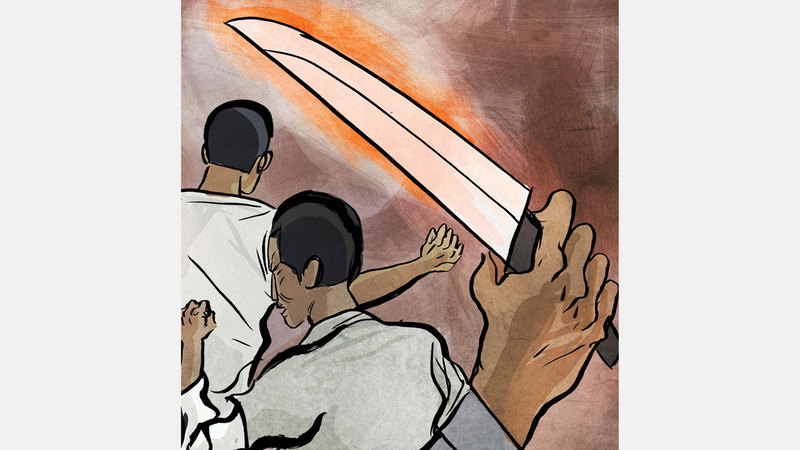 ويكون ذلك بوسائل عدة,منها:
1.تحريم الاعتداء على النفس بغير حق.

2.تحريم الانتحار فالإنسان ملك لخالقة والنفس أمانة. 

3.سد الذرائع المؤدية لهلاك النفس أو الغير,كتحريم بيع السلاح زمن الفتنة وتحريم تناول كل ما يضر الجسم كالمخدرات والتدخين.
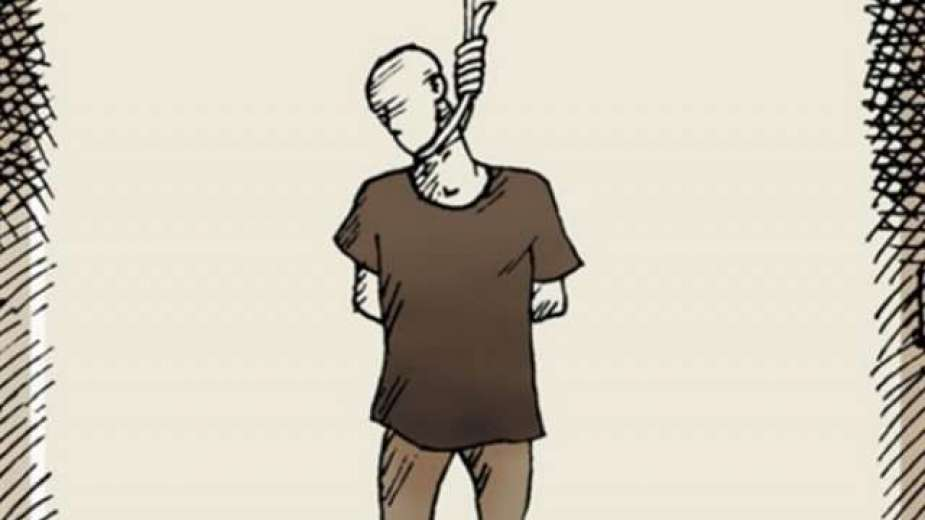 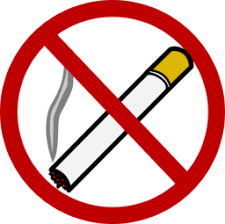 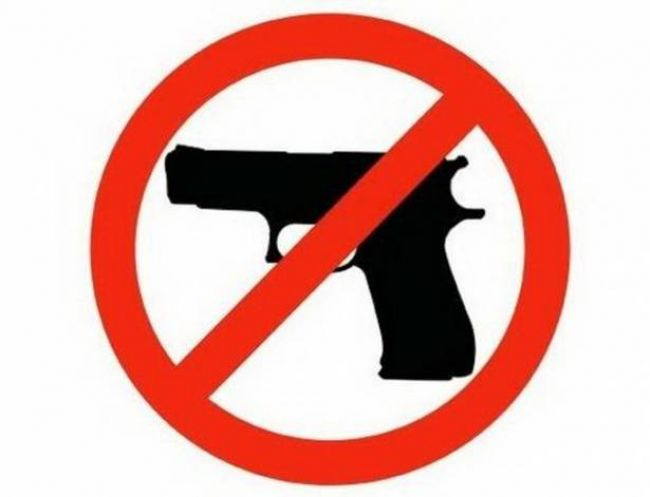 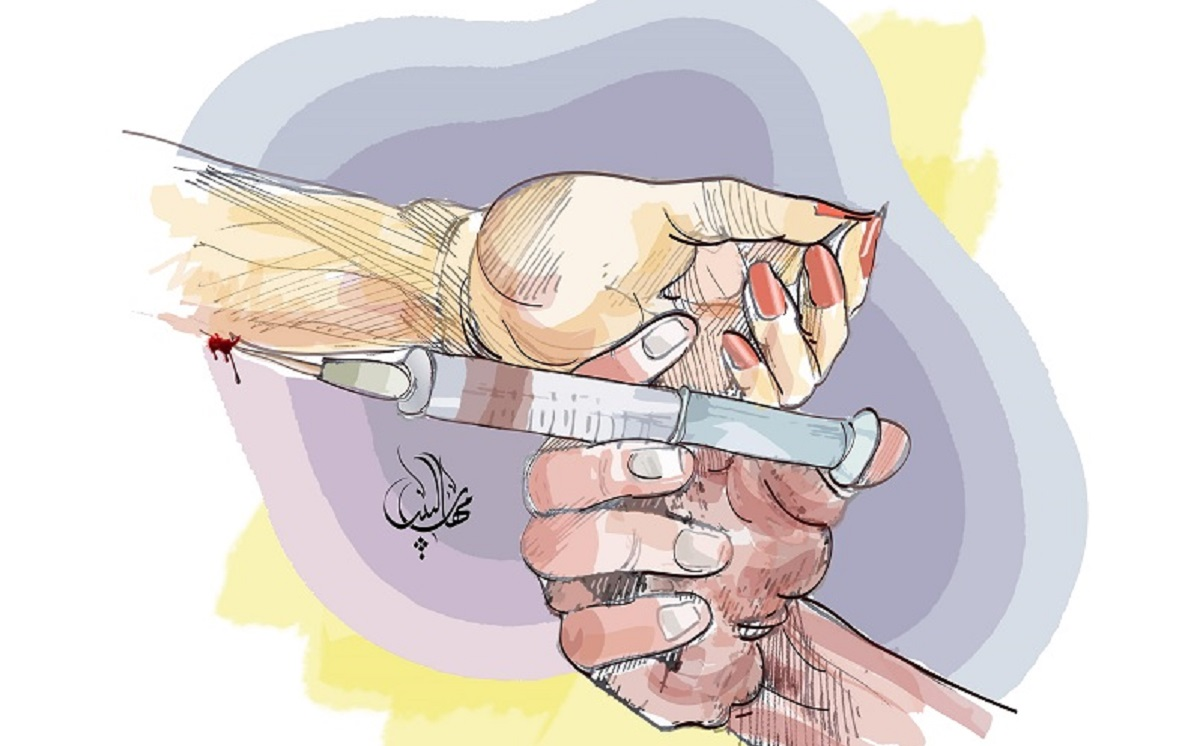 ثالثاً:مقصد حفظ العقل:
للعقل في الإسلام أهمية كبرى فهو أعظم منحة من رب العالمين للإنسان ,وسبيل معرفة الله عز وجل  يرشده إلى الخير ويبعده عن الشر.
أ. حفظ العقل من جانب الوجود (الحفظ التنموي للعقل):
1.طلب العلم: فهو الطريق الوحيد إلى إعداد العقل إعداداً سليماً.
2.الحث على البحث العلمي وإعمال العقل: بالدعوة إلى التأمل والتدبر في آيات الله وأسرار الكون و عناصره.
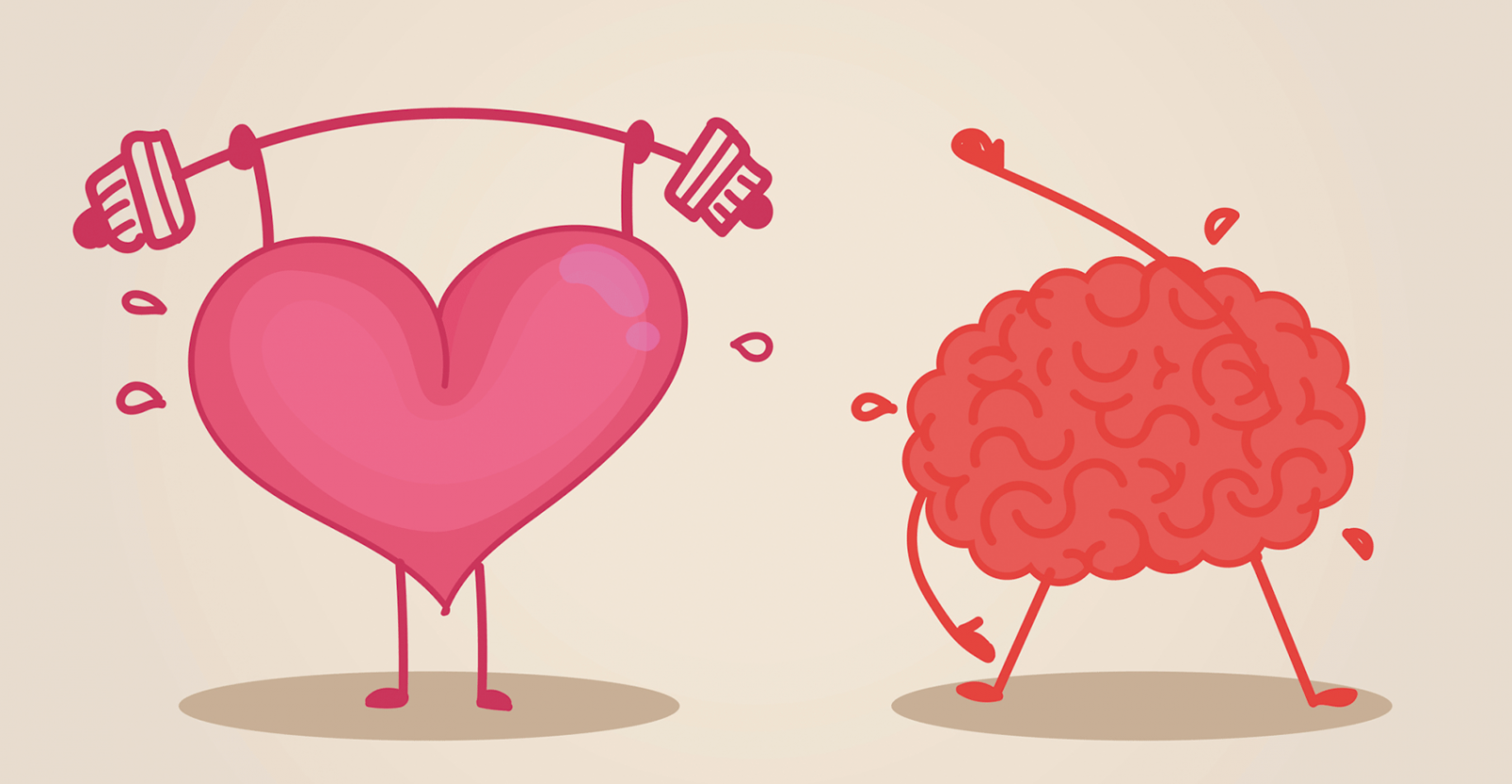 تنفسم العلوم إلى علوم تقع في دائرة الفروض العينية وهي ما يضطر المسلم لتعلمه من أحكام دينه و عباداته و معاملاته وعلوم تقع في دائرة الفروض الكفائية تحتاجها الأمة لتكون أمة قوية ومكتفية الحاجات.
ب.حفظ العقل من جانب الحماية (الحفظ الوقائي للعقل):
وذلك من خلال:
1. تحريم مفسدات العقل الحسية: بتحريم كل ما من شأنه أن يؤثر على العقل و يضر به أو يعطل طاقاته كتحريم الخمر والمخدرات.
2.تحريم مفسدات العقل المعنوية من خلال:
أ. مواجهة التصورات الفاسدة.
ب. تحرير العقل من سلطان الخرافة والأوهام.
ج. تحريم السحر والكهانة والشعوذة.
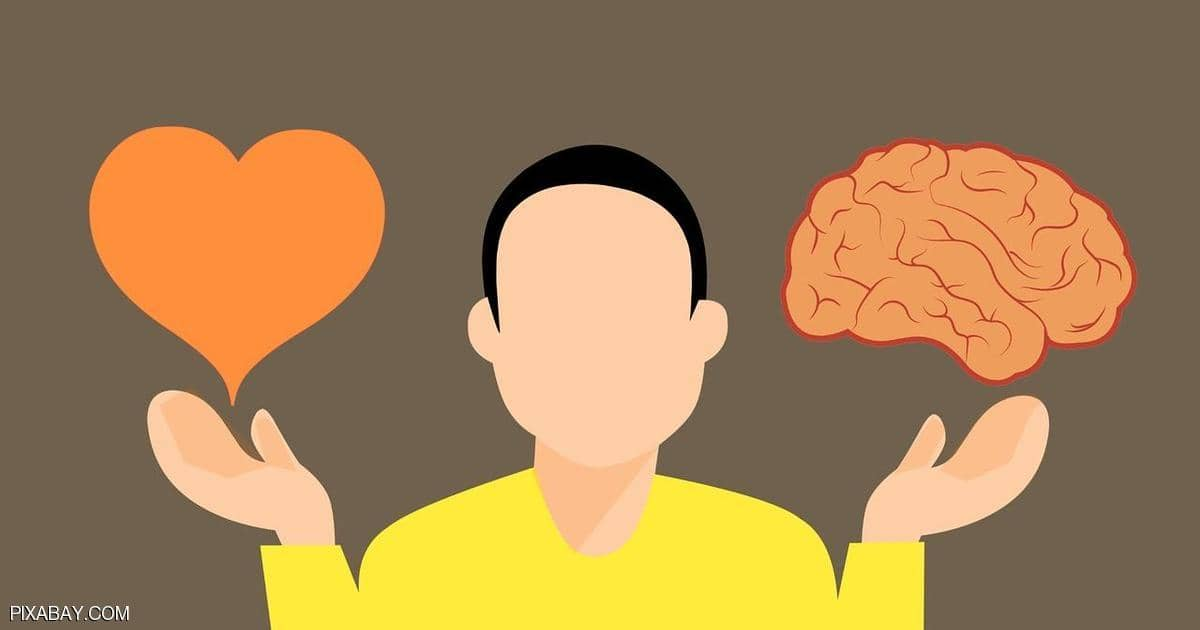 هيا بنا لنتسابق في تصنيف مفسدات العقل
https://wordwall.net/play/6450/315/333
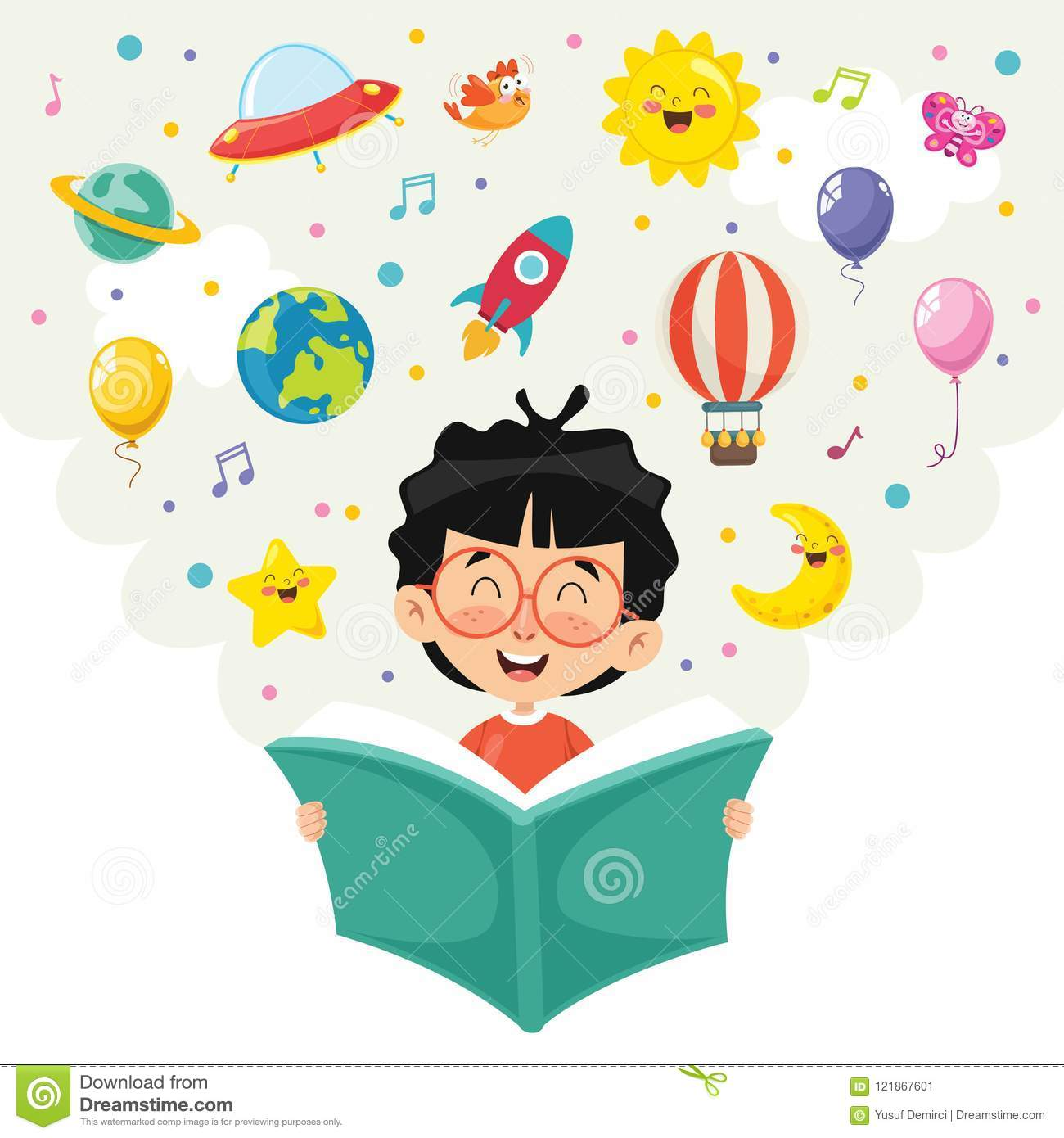 رابعاً: مقصد حفظ النسل والعرض:
ويعبر عنه العلماء بحفظ النسب وقد عنيت الشريعة الإسلامية بحفظ النسل لمنع اختلاط الأنساب وانتشار الفساد الأخلاقي والأمراض.
ب. حفظ النسل(العرض,النسب)من جانب الحماية:
أ.حفظ النسل(العرض,النسب)من جانب الوجود:
1.تحريم الزنا: وعده الإسلام من الكبائر كما سد الذرائع المؤدية إليه فنهى عن التبرج وأمر بالعفة والحياء وغص البصر و ستر العورات والاحتشام في اللباس.
2.تحريم الإسلام للقذف: صيانة للأعراض ورتب العقوبات عليه.
3.تحريم التبني.
1.شرع الإسلام الزواج وحث عليه.
2. وضع التشريعات التي تحفظ الأسرة: في جميع مراحلها ونظم الحقوق و الواجبات بين أفرادها.
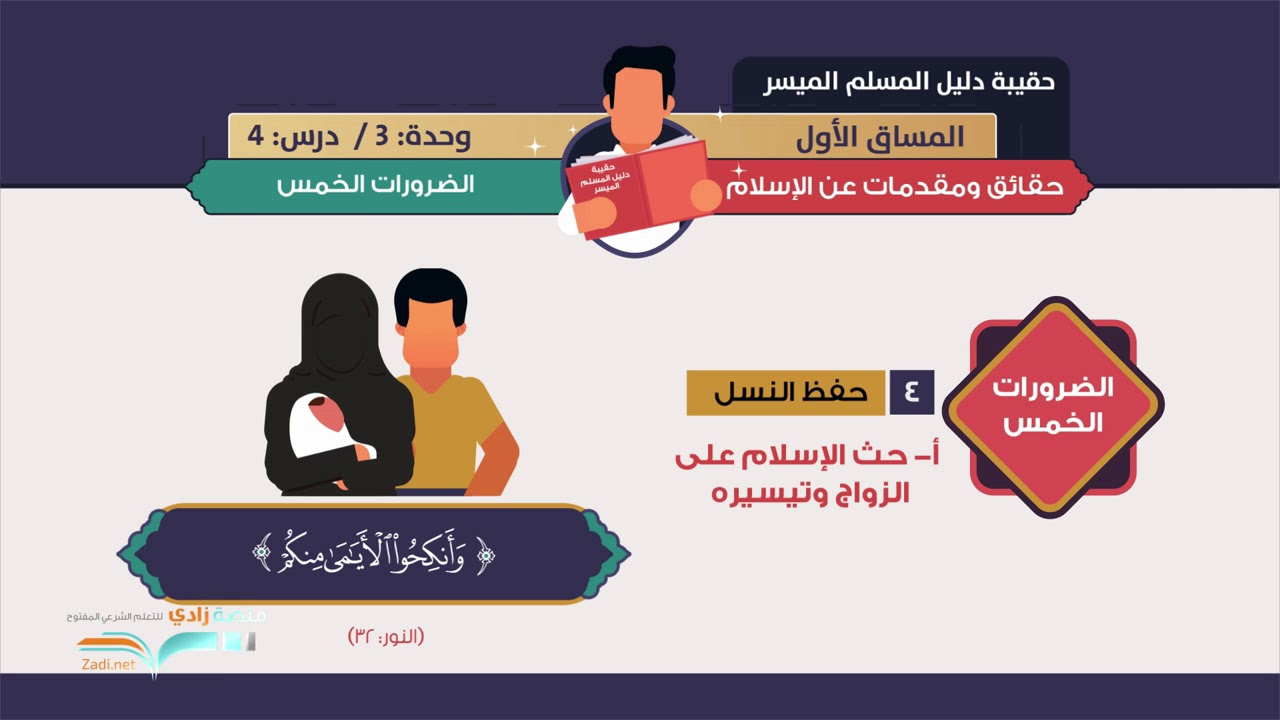 خامساً: مقصد حفظ المال:
المال عصب الحياة وقد جبل الإنسان على حبه قال تعالى: «وَتُحِبُّون الماَلَ حُبًّا جَماًّ» وهو وسيلة تأمين العيش و تبادل المنافع و قد شرع الإسلام من التشريعات ما يحفظه من طريقتين:
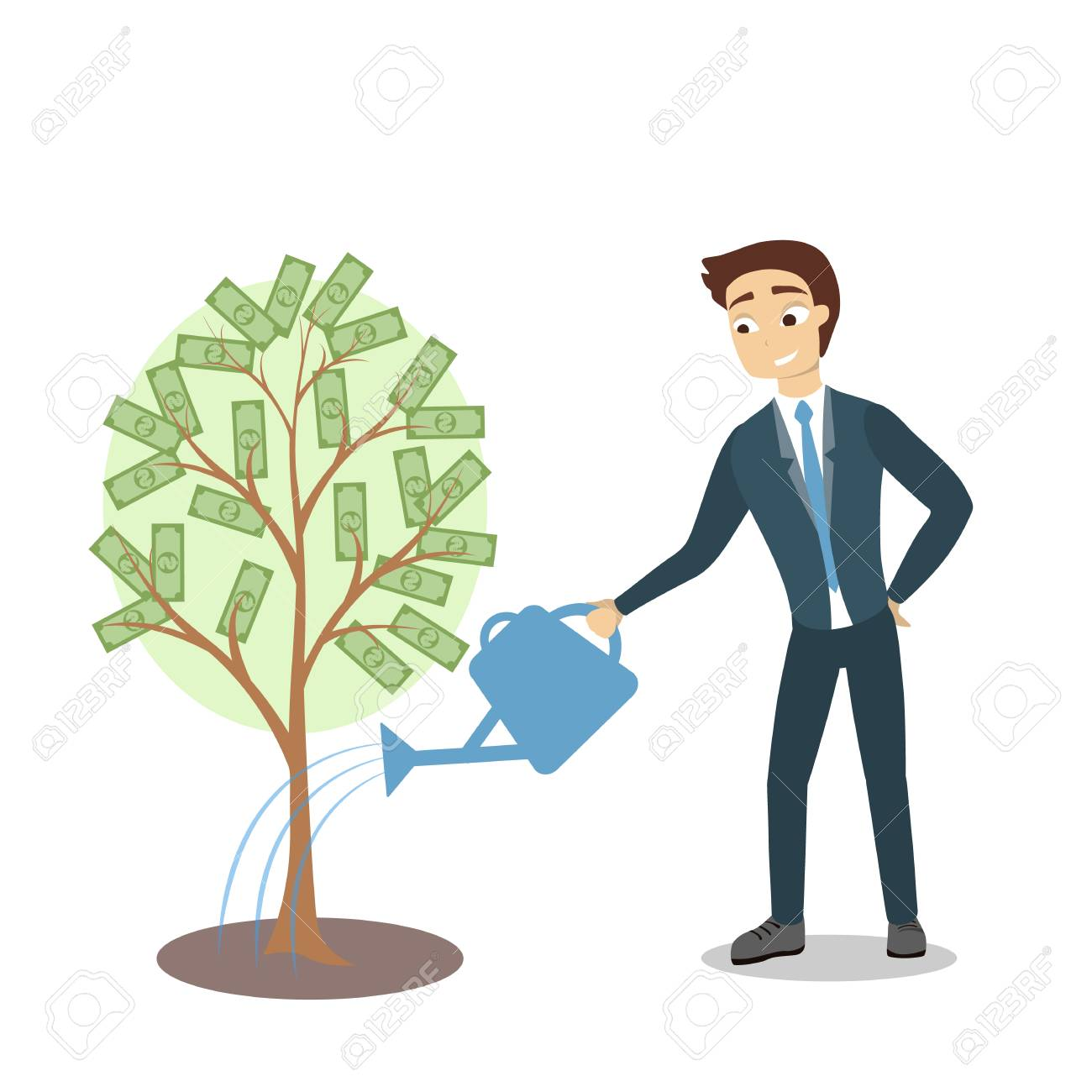 ب.حفظ المال من جانب الحماية:
أ.حفظ المال من جانب الوجود:
وذلك من خلال:
وذلك من خلال:
1.تحريم الاعتداء على الأموال بالسرقة: وقد شرع الإسلام العقوبات الرادعة لهذه الجرائم.
2.تحويل أكل أموال الناس بالباطل: كالرشوة والقمار والغش والربا.
3.تحريم إتلاف المال: بالتبذير و الإسراف.
1.إيجاب السعي لطلب الرزق بالطرق الحلال.
2.تدوير المال وإخراجه من دائرة الاكتناز : فأوجب الزكاة وحث على الصدقة و استثمار المال في مجالات الزراعة والتجارة والصناعة.
3.إنفاق المال في الوجوه المشروعة: سواء في الحاجات أو الضروريات أو الكماليات,وذلك بتوسط واعتدال فلا إسراف ولا تقتير.
حفظ المال العام:
حرم الإسلام الإعتداء على المال العام و سمى سرقته (غلولاً) و تخريبه (إفساداَ).
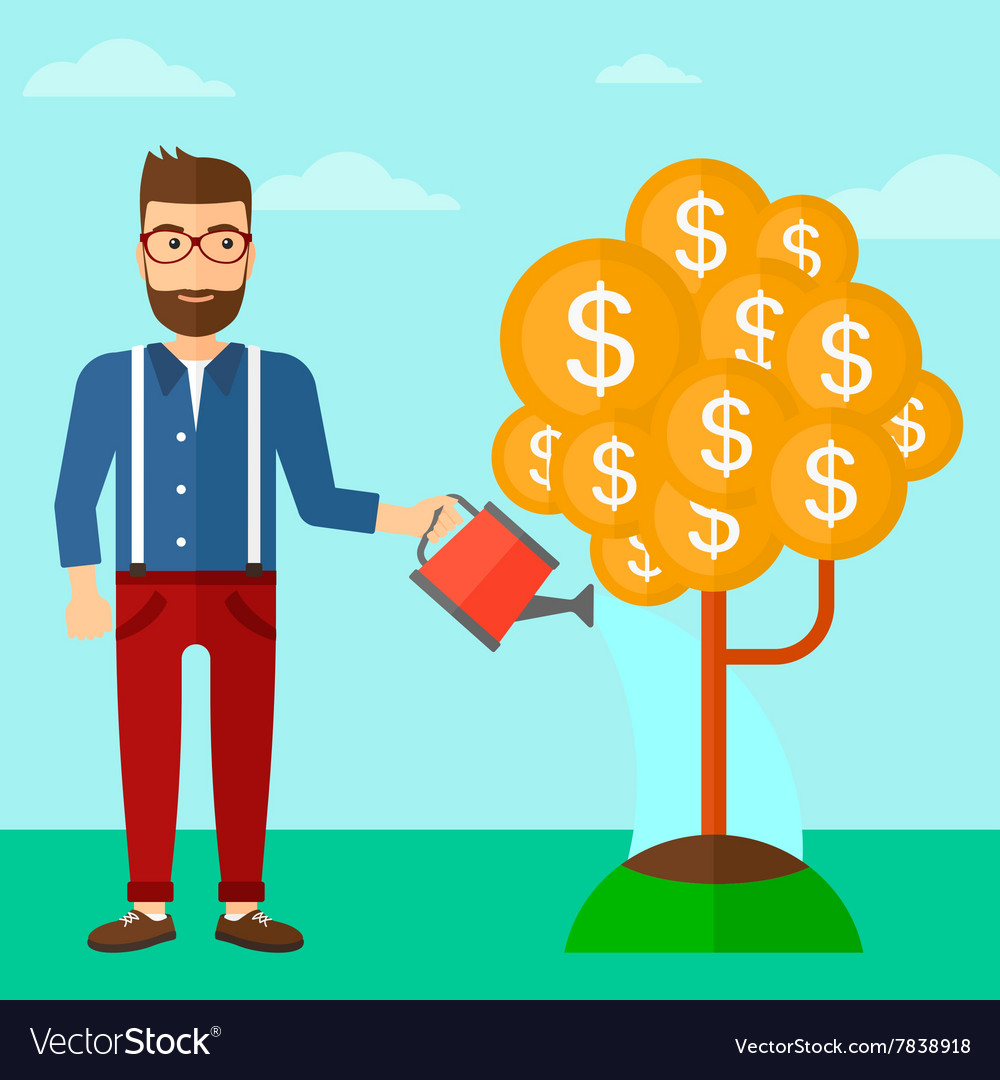 «تقويم مرحلي - سؤال تحدي»
استنتج الآثار الإيجابية للحفاظ على المال العام
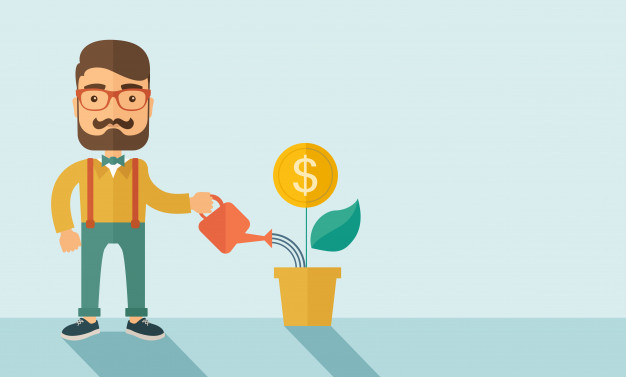 التقويم الختامي
https://seraj-uae.com/test/843/
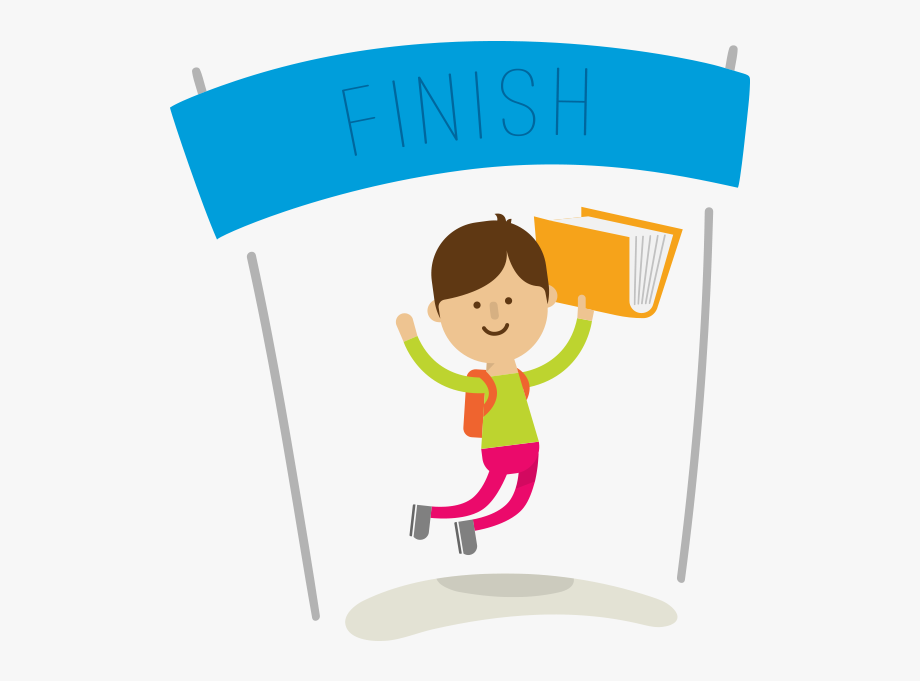 النهاية
تذكرة خروج: 
قيم مدى فهمك للدرس بإرسال رقم يعبر عن شعورك على المحادثة..
3
2
1
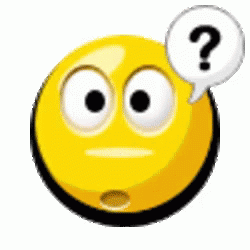 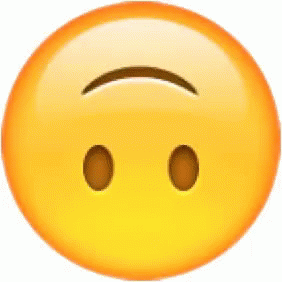 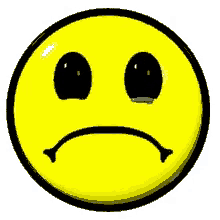 أحتاج لمساعدة
لم أفهم الدرس
فهمت الدرس
إعداد: د. أسامة محمد ناصر
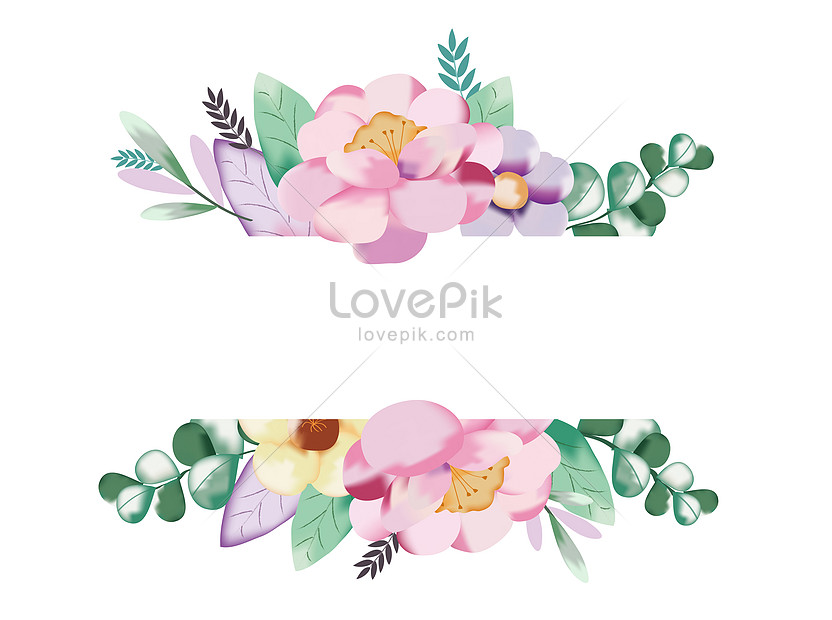 قال رسول الله صَلّى اللهُ عَلَيْهِ وسَلَّم: «مَنْ جَلَسَ في مَجْلس فَكثُرَ فيهِ لَغطُهُ فقال قَبْلَ أنْ يَقُومَ منْ مجلْسه ذلك: سبْحانَك اللَّهُمّ وبحَمْدكَ أشْهدُ أنْ لا إله إلا أنْت أسْتغْفِركَ وَأتَوبُ إليْك: إلا غُفِرَ لَهُ ماَ كان َ في مجلسه ذلكَ» رواه الترمذي.